Хидролошке туристичке вредности
Гордана Васић
Гордана Васић
Хидролошке вредности чине све врсте вода на Земљи.
Оне могу имати
рекреативне (купање, пливање),
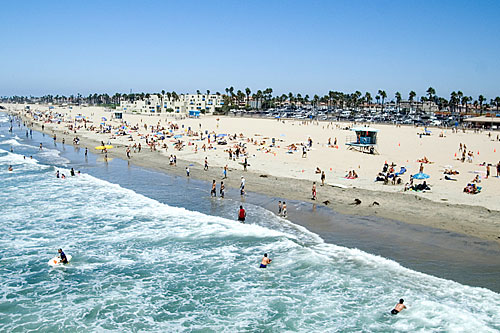 куриозитетне (лековито блато)
и естетске особине.
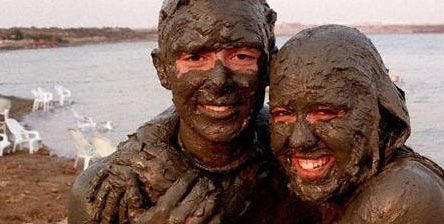 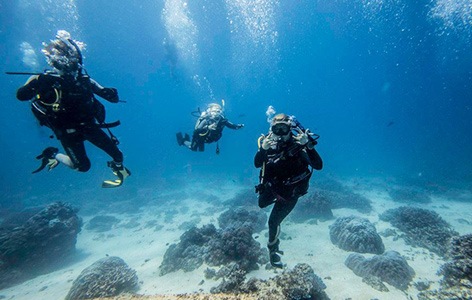 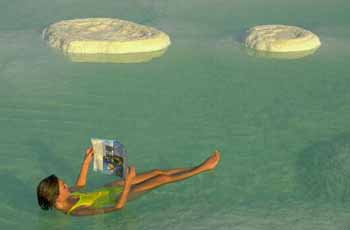 Гордана Васић
Туристички значај Светског мора је неуједначен, а зависи од положаја              у односу на матична места и специфичних особина воде и приобаља.
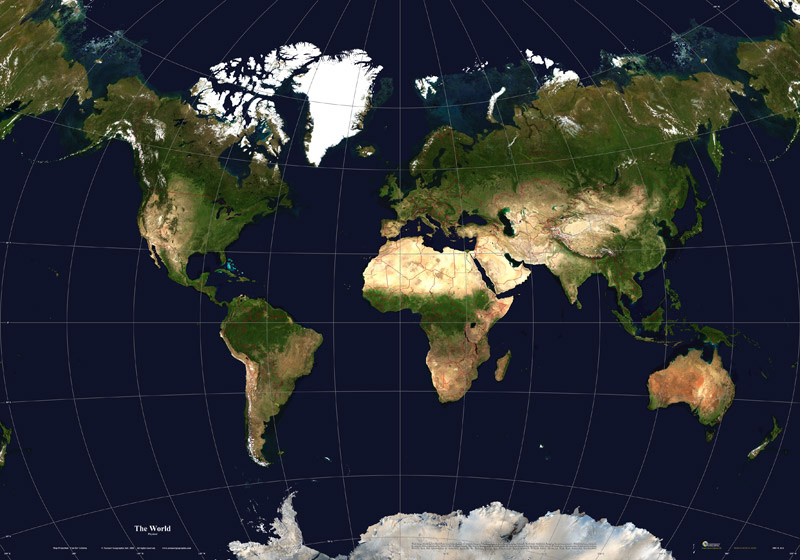 30о
Тихи 
океан
Атлантски 
  океан
Екватор
Индијски 
  океан
30о
Гордана Васић
Температура воде
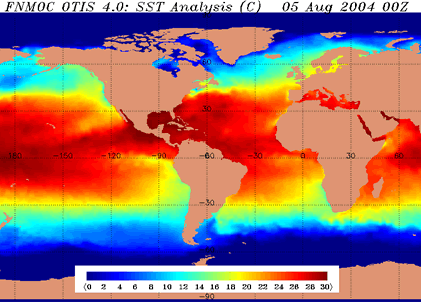 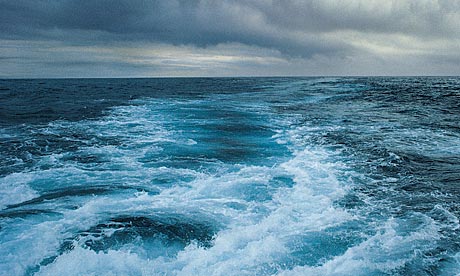 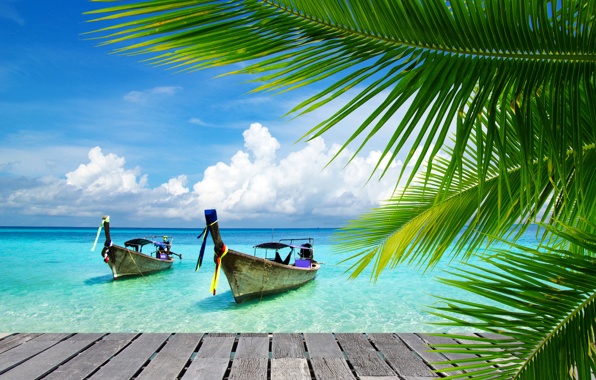 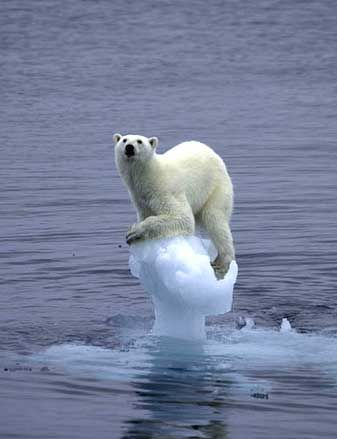 Гордана Васић
Салинитет воде
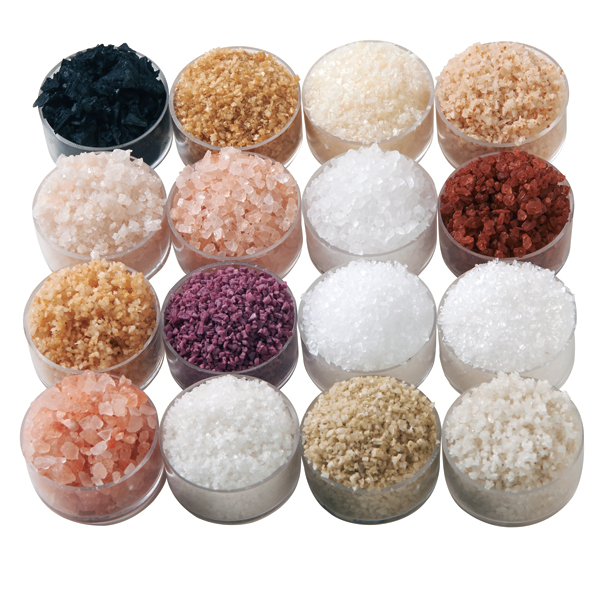 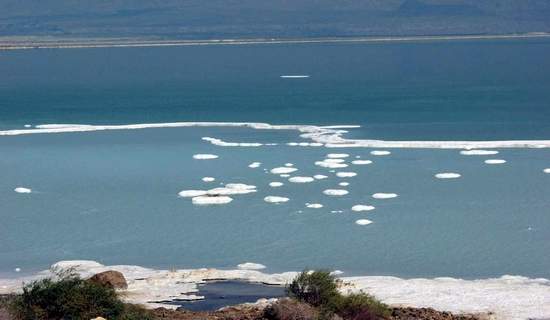 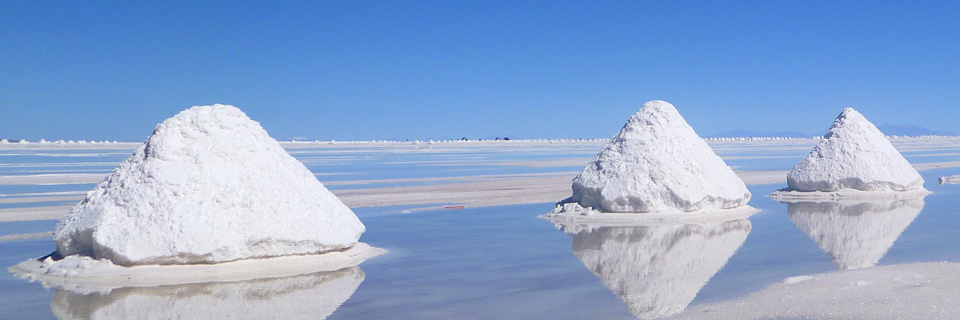 Гордана Васић
Провидност воде
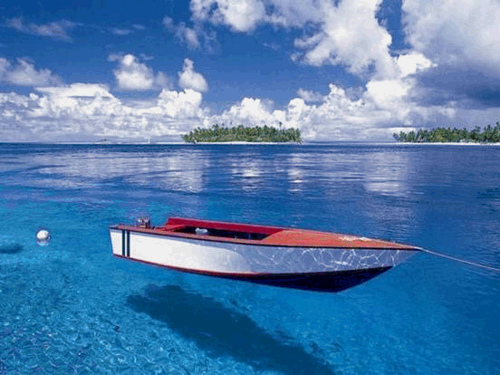 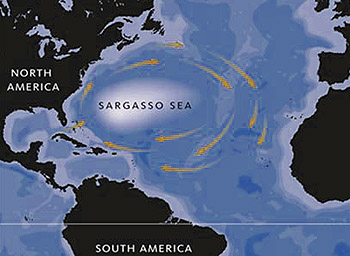 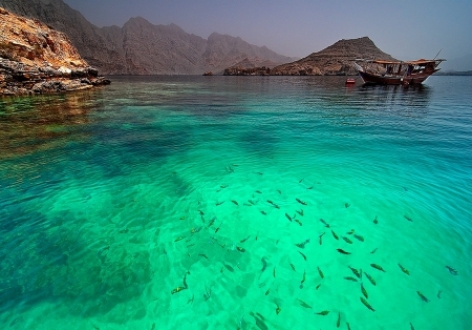 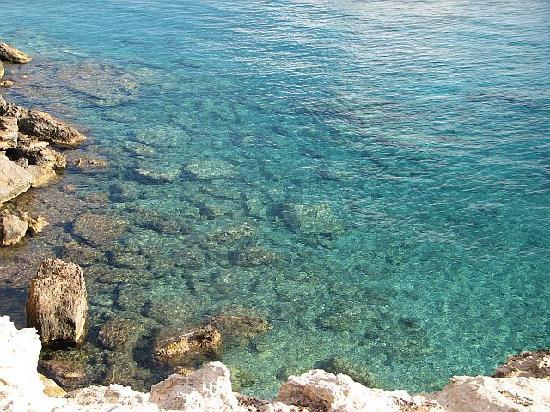 Гордана Васић
Боја воде
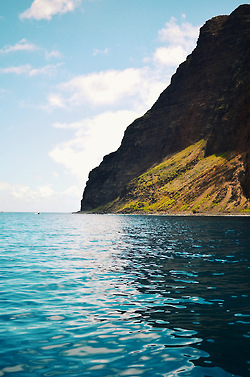 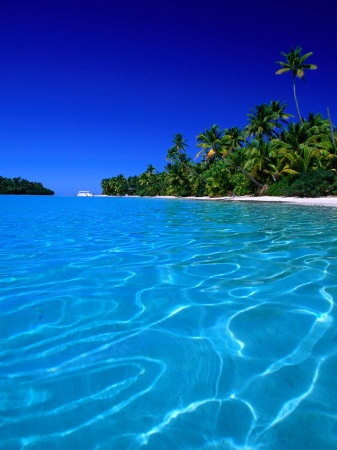 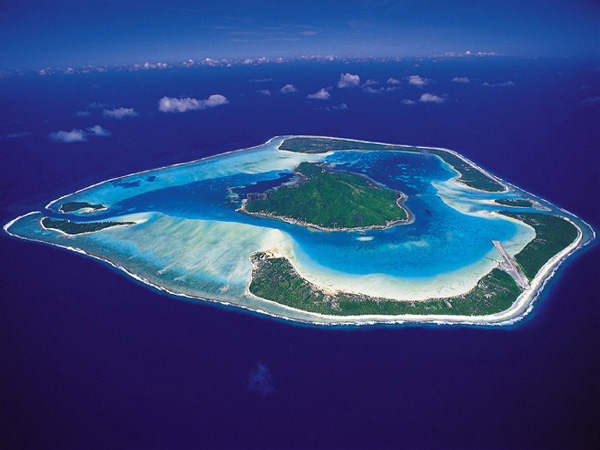 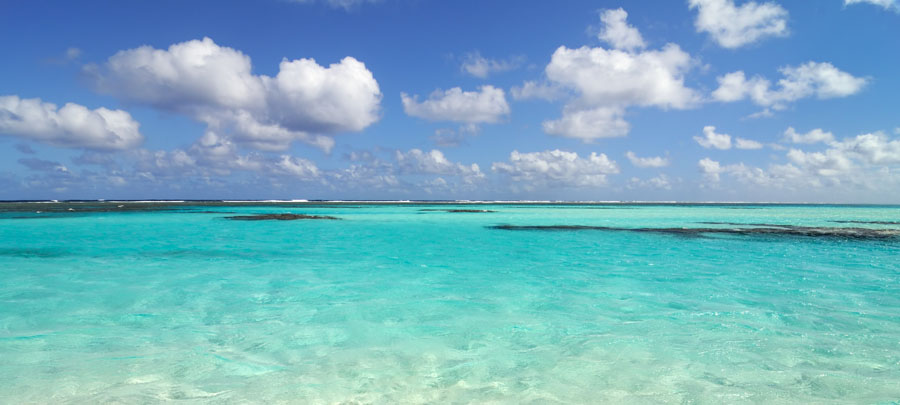 Гордана Васић
Морски таласи
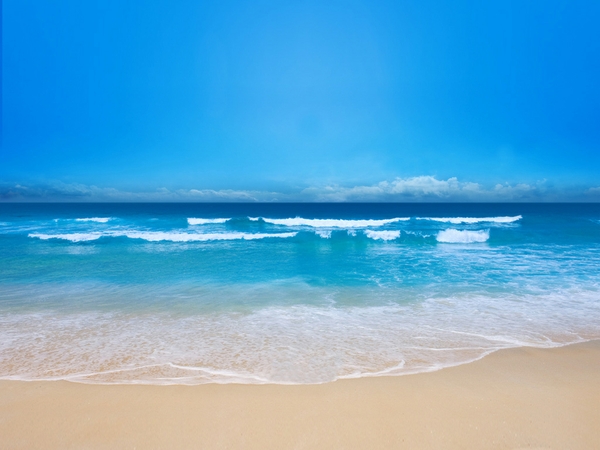 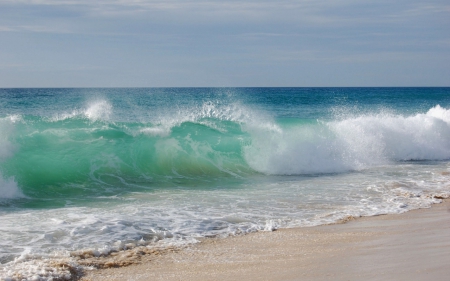 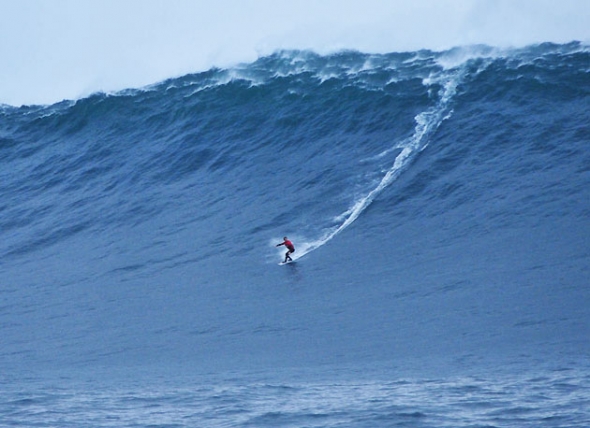 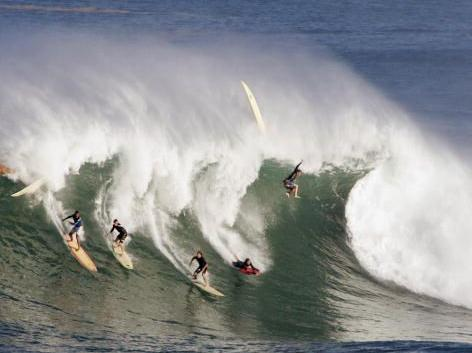 Гордана Васић
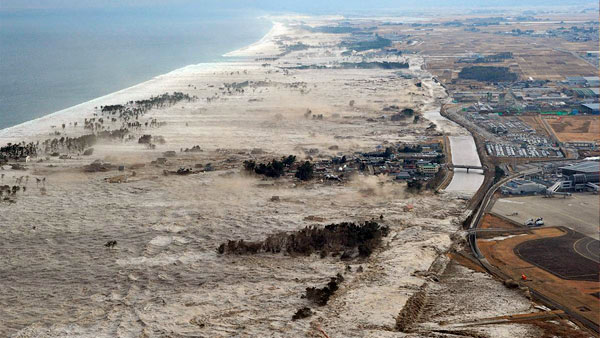 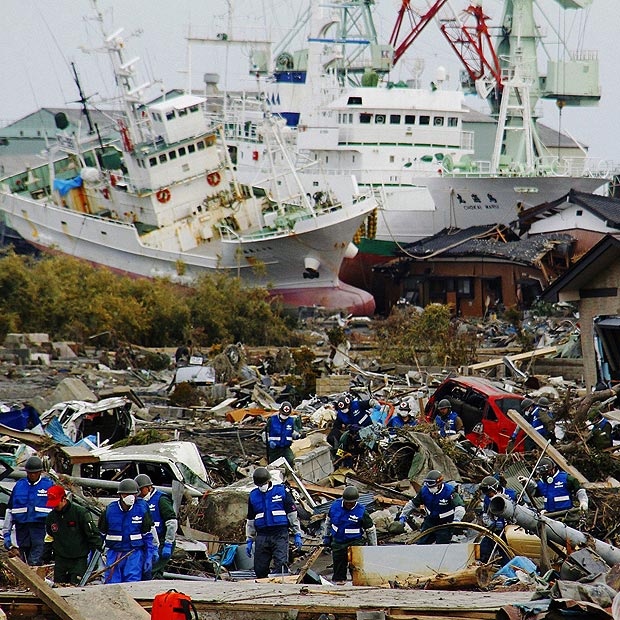 Цунами таласи
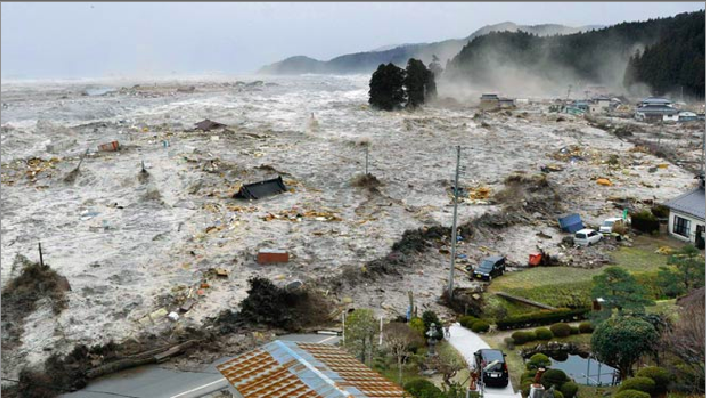 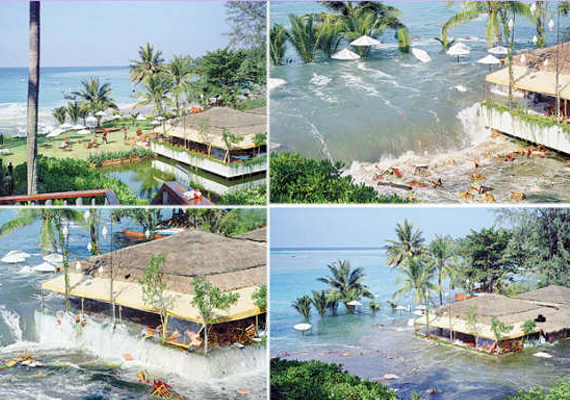 Гордана Васић
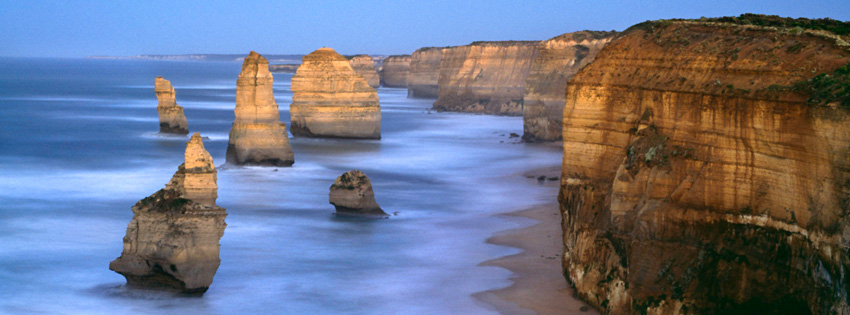 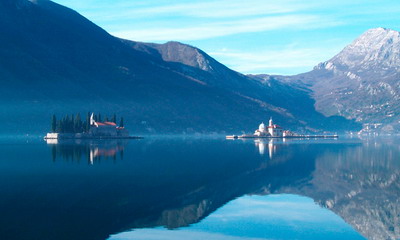 Разуђеност обале
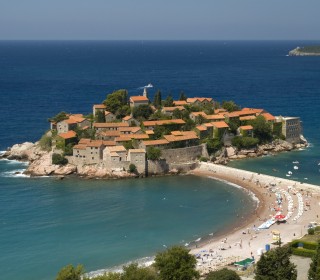 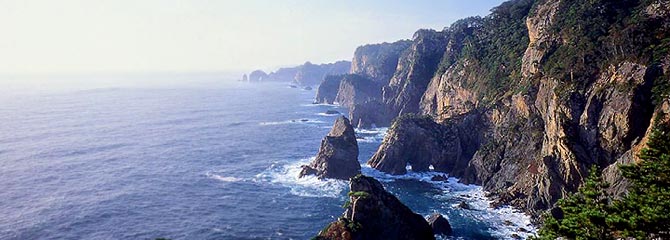 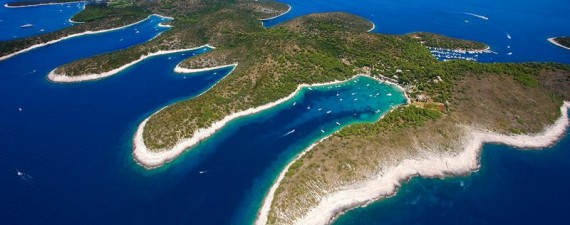 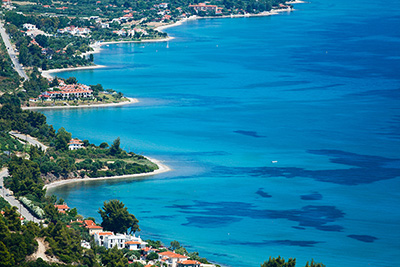 Гордана Васић
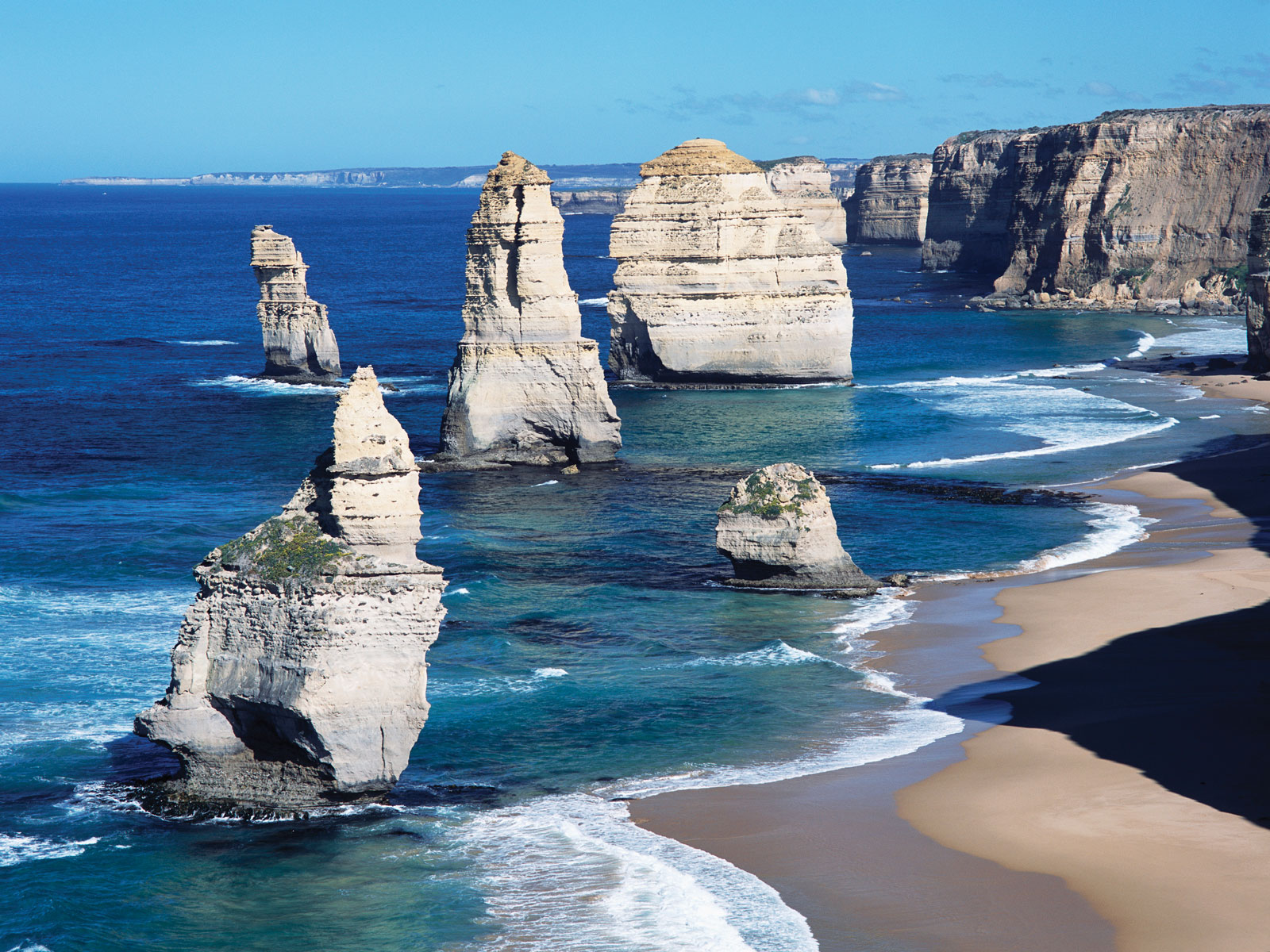 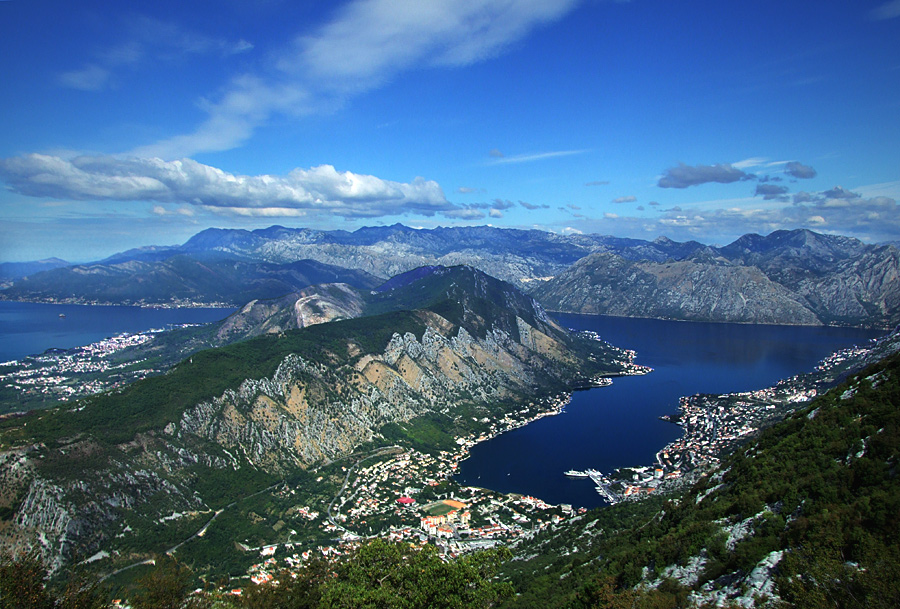 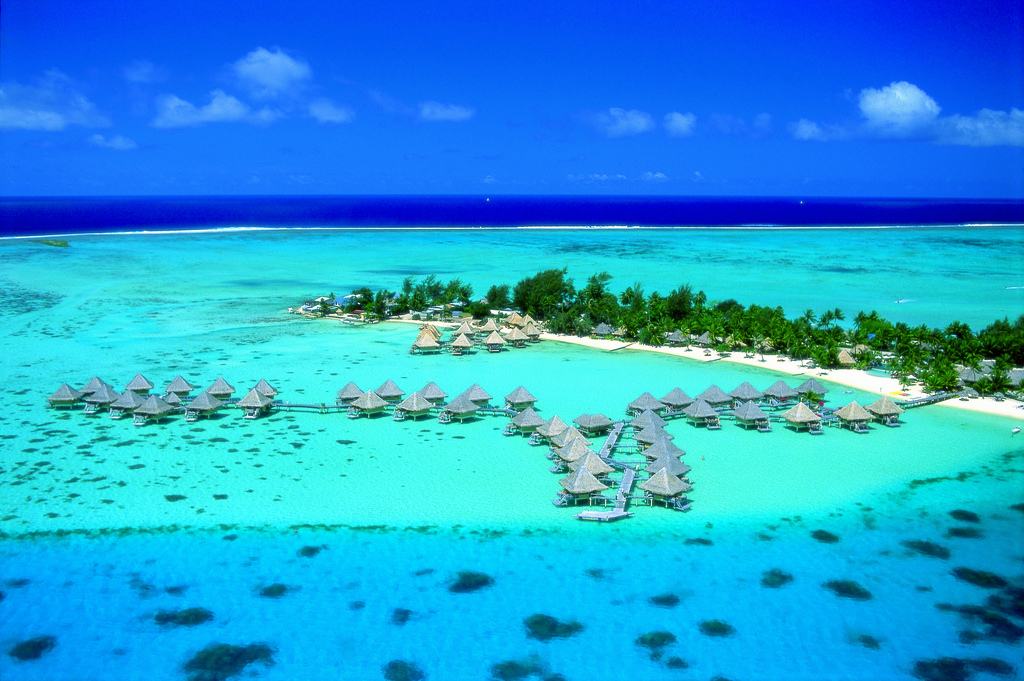 Гордана Васић
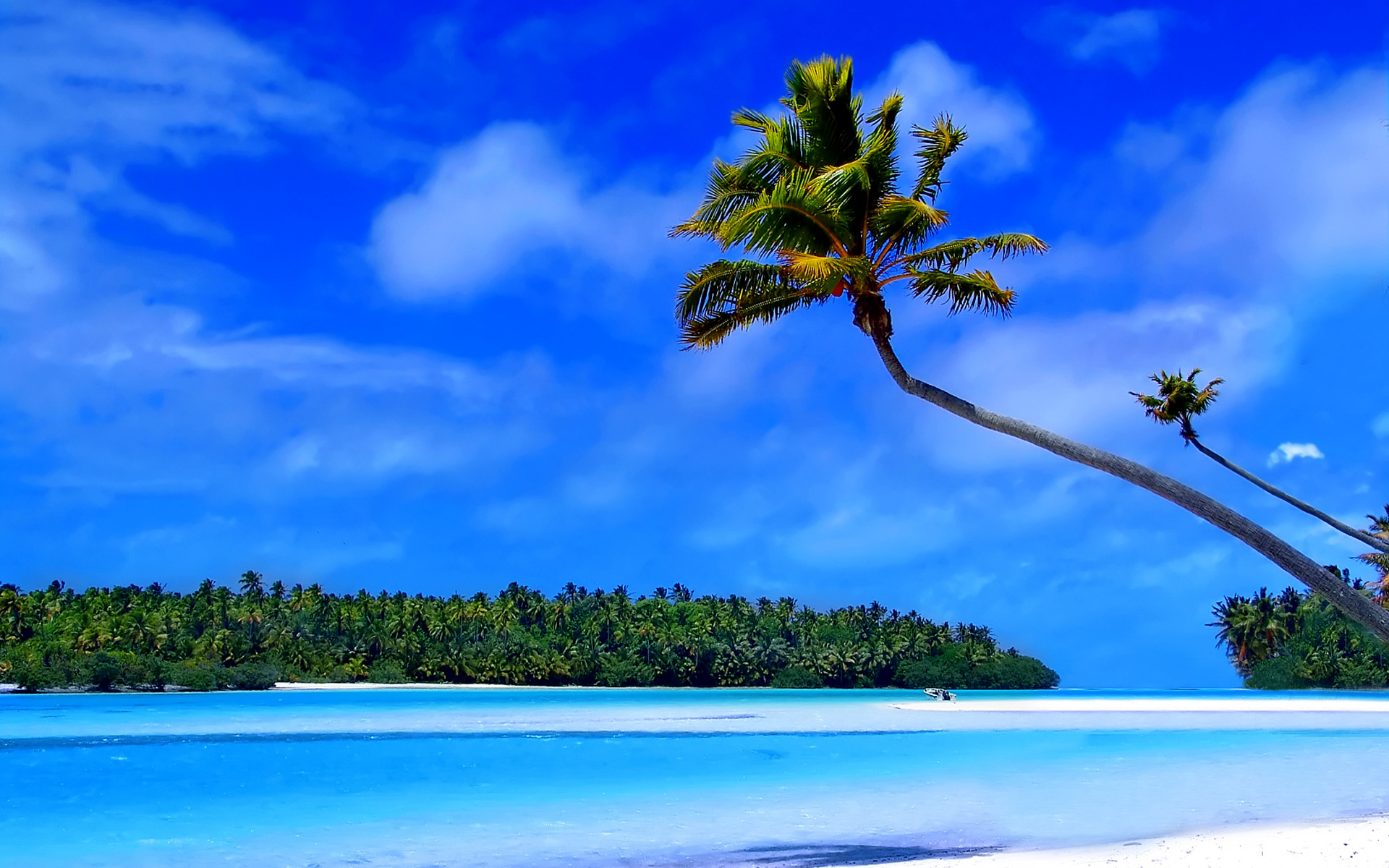 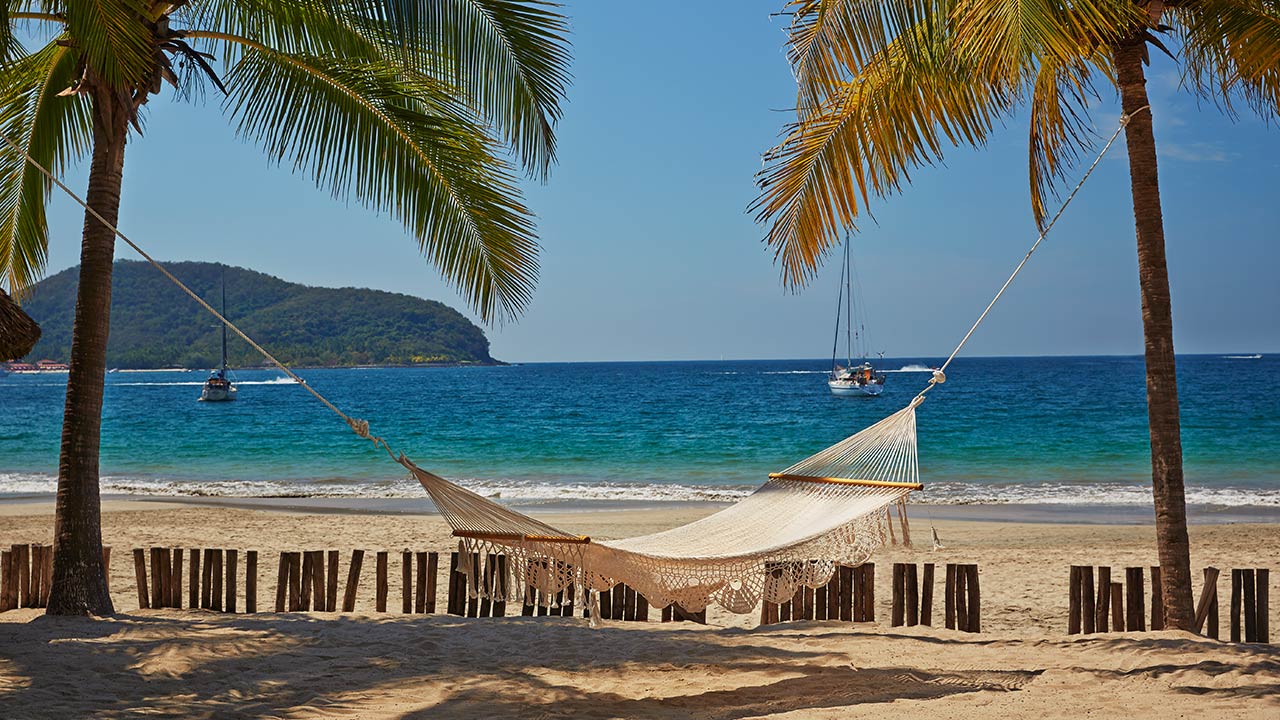 Гордана Васић
ХВАЛА НА ПАЖЊИ

аутор

Гордана Васић

октобар

2015.
Гордана Васић